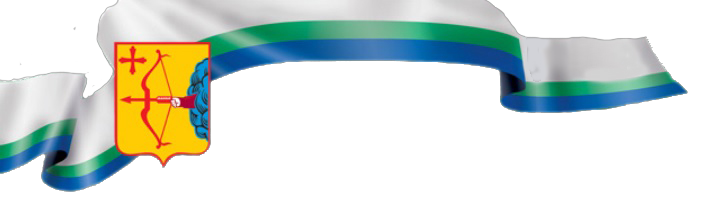 О формировании тарифов на территории Кировской области
 на 2025 год
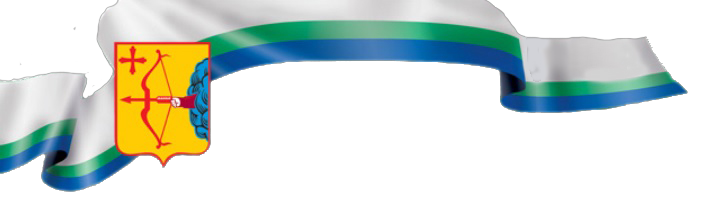 Основные направления тарифного регулирования
Электроэнергетика
Теплоэнергетика
Газоснабжение
Водоснабжение, водоотведение
Обращение с твердыми коммунальными отходами
Предельные надбавки к ценам на жизненно необходимые и важнейшие лекарственные препараты
Предельные оптовые надбавки на медицинские изделия, имплантируемые в организм человека
Перевозка пассажиров, ручной клади и багажа в автомобильном и электрифицированном транспорте городского и пригородного сообщения, перевозка пассажиров железнодорожным транспортом в пригородном сообщении, а также перевозка пассажиров и багажа на переправах
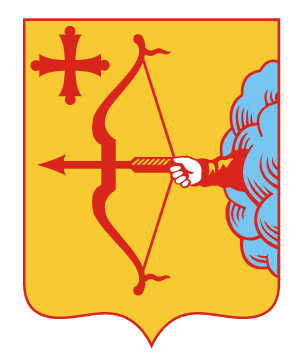 Основные характеристики
В 2024 году проведено 49 заседаний правления Службы, принято 752 тарифных решения
Совокупная необходимая валовая выручка (НВВ) регулируемых организаций –
56 115,7 млн. руб.
Экономический эффект
 от тарифного регулирования -
14 854,5 млн. руб.
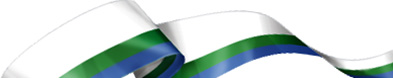 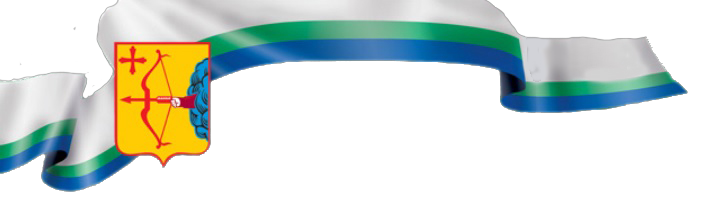 Основные принципы и особенности государственной тарифной политики
стремление к обеспечению баланса интересов поставщиков и потребителей коммунальных услуг;
внедрение и реализация долгосрочных подходов в тарифном регулировании;
внедрение и реализация подходов, направленных на сдерживание роста тарифов (через применение принципа «инфляция минус», то есть рост операционных расходов темпами ниже инфляции);
увеличение доли либерализованных рынков;
выстроенная система защиты населения от тарифных скачков;
расширение и усложнение методического инструментария тарифного регулирования;
информационная открытость и доступность для потребителей информации;
появление элементов стимулирующего тарифного регулирования (сохранение экономии, достигнутой регулируемыми организациями; планы по внедрению «эталонов затрат»);
государственный контроль (надзор) за исполнением действующего законодательства РФ в сфере государственного регулирования тарифов на коммунальные услуги.
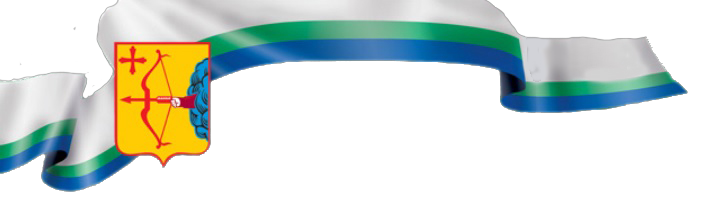 Тарифная кампания на 2025 г.
Подача тарифных заявок
Работа с тарифными заявками, утверждение тарифов на коммунальные услуги
20.12.
01.05.
(по ТКО – 01.09.)
Работа с тарифными заявками, утверждение тарифов на электроэнергию
01.12.
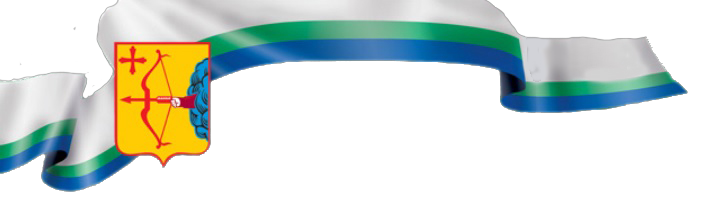 Индексы роста платы граждан на 2025 год
01.07.2025
01.01.2025
+ 11,8% - за исключением г. Кирово-Чепецка /
 + 14,1% - г. Кирово-Чепецк
+ 0,0%
Указами Губернатора Кировской области в соответствии с Распоряжениями и Постановлениями Правительства РФ установлены следующие предельные (максимальные) индексы платы граждан за коммунальные услуги (ИПГ):  
с 01.01.2025 г. -
для всех муниципальных образований Кировской области в размере 0,0%;
с 01.07.2025 г. -
для всех муниципальных образований Кировской области, за исключением муниципального образования «Город Кирово-Чепецк», в размере 11,8%;
для муниципального образования «Город Кирово-Чепецк» в размере 14,1% (основание – переход в ценовую зону теплоснабжения).
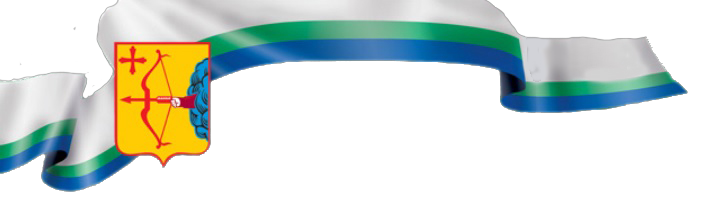 Динамика средневзвешенных тарифов по Кировской области
По результатам тарифной кампании на 2025 год индексы роста экономически обоснованных тарифов в среднем по Кировской области составили:
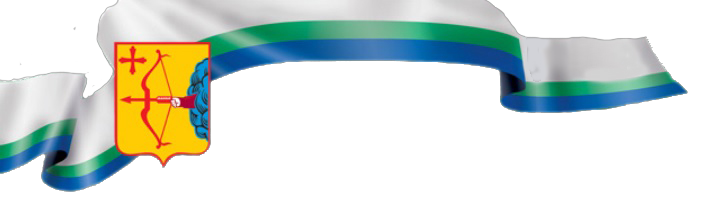 Негативные факторы влияния на тариф 2025 год
Начало нового долгосрочного периода регулирования 2025-2029 гг. для ряда организаций тепло-, водоснабжения, водоотведения;
Инфляция (индекс потребительских цен);
Динамика цен на топливо, энергоресурсы;
Расчет расходов на оплату труда:
		МРОТ (тарифная ставка 1 разряда) с 01.01.2025 г. – 22 440 руб.
		Рост к текущему уровню МРОТ – 16,6%
 Изменения в Налоговом Кодексе
Возможность пересмотра операционных расходов в составе тарифов в соответствии с Постановлением Правительства РФ №1810 от 17.12.2024 г. (более 20 тарифов с заявлениями на пересмотр + 30 заявлений по истечении срока);
Обеспечение получения организациями необходимой валовой выручки, учтенной при расчете тарифов, в течение календарного года. С учетом того, что тариф должен быть повышен только с 01.07.2024 г., весь рост выручки за счет вышеуказанных факторов относится на 2-е полугодие, что приводит к двукратному увеличению тарифа со второго полугодия.
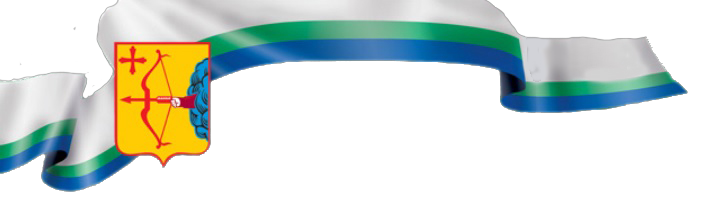 Динамика цен на топливо
+13,1%
+18,5%
+19,9%
+8,0%
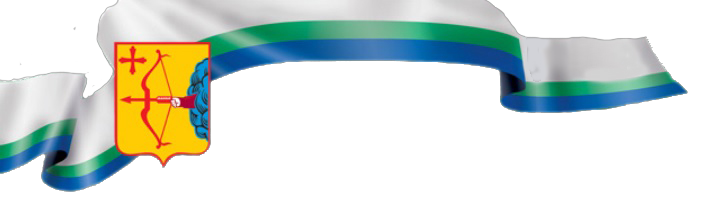 СПАСИБО ЗА ВНИМАНИЕ!